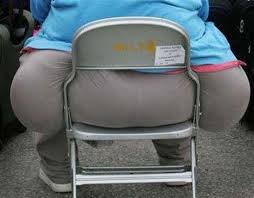 Obesity
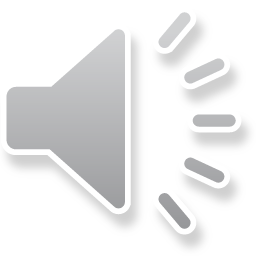 Madalyn Montgomery
ReportFactors that may or may not cause obesity
Food
    - unhealthy, or too much
    - School lunches
           * healthier school lunches
           * children are not getting full
2
Madalyn Montgomery CIS 1020 Final Project
ReportFactors that may or may not cause obesity
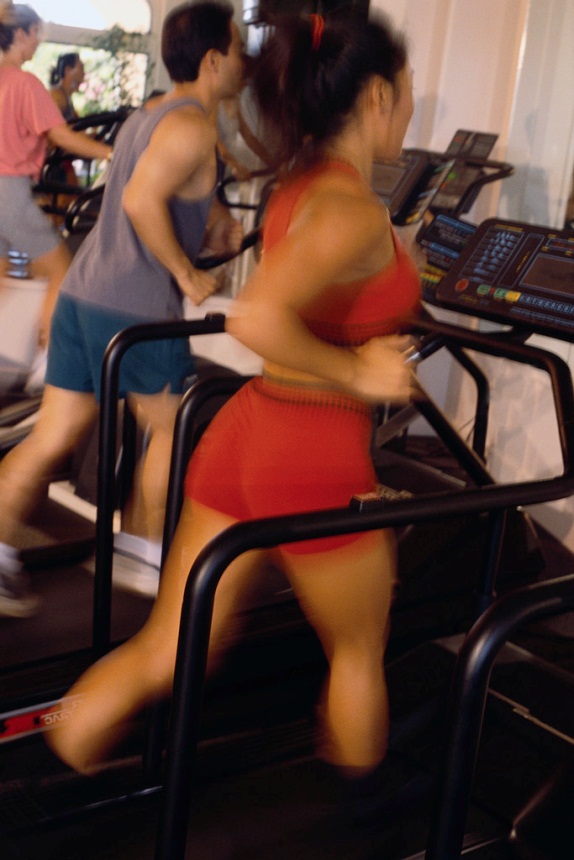 Exercise
     -laziness
      -gym class
	make more gym time
	own choices, should it be 
		required?
3
Madalyn Montgomery CIS 1020 Final Project
ReportFactors that may or may not cause obesity
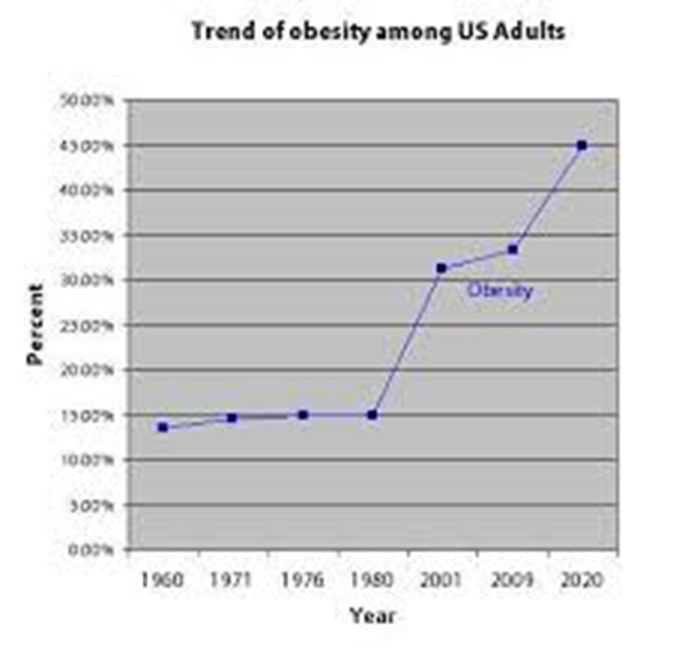 Technology
        - Sedentary lifestyle
        - Advertisement
              *think it is linked to obesity 
                      -businesses target children
              *think it’s not linked to obesity
                      -increase in obesity rate in all ages not just kids
4
Madalyn Montgomery CIS 1020 Final Project
Position
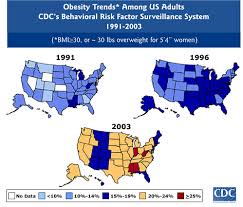 5
Madalyn Montgomery CIS 1020 Final Project
Proposal
Daily actions that help 
Focus on fast food restaurants
          -Leaner meats
          -Smaller portions
          -No 24 hour
 take small steps to decrease the obesity epidemic
6
Madalyn Montgomery CIS 1020 Final Project
Final PortfolioProfile and Blog
Susanne Eman
http://www.youtube.com/watch?v=43D3Q9bluM8&feature=related
I used her to discuss how out of control obesity can get and hope to put a stop on it before we get as out of control as Susanne is
7
Madalyn Montgomery CIS 1020 Final Project